1.Аплікації з паперу,тканини.
2.ЕКОкреатив
3.4клас
4. Запорізький навчально-виховний комплекс №42; адреса : вулиця Шевченка, 277а ;телефон: 65-32-48; електронна пошта: znvk42@ukr.net
5.Ахмадєєва Світлана Миколаївна,ЗНВК №42, вчитель початкових класів,68-87-23
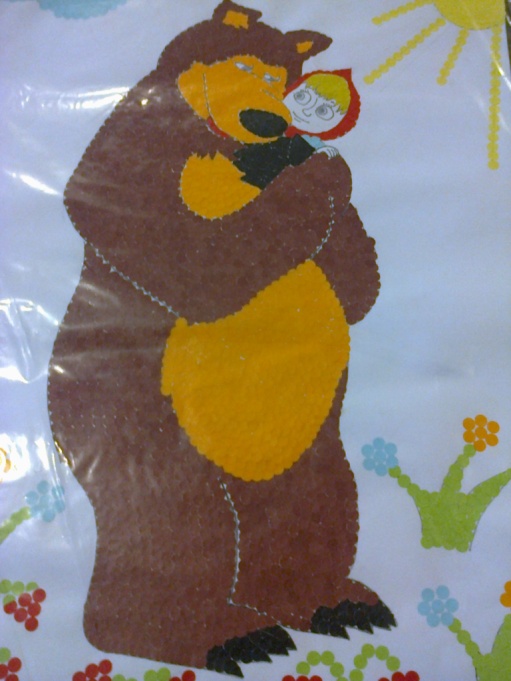 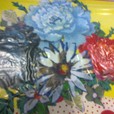 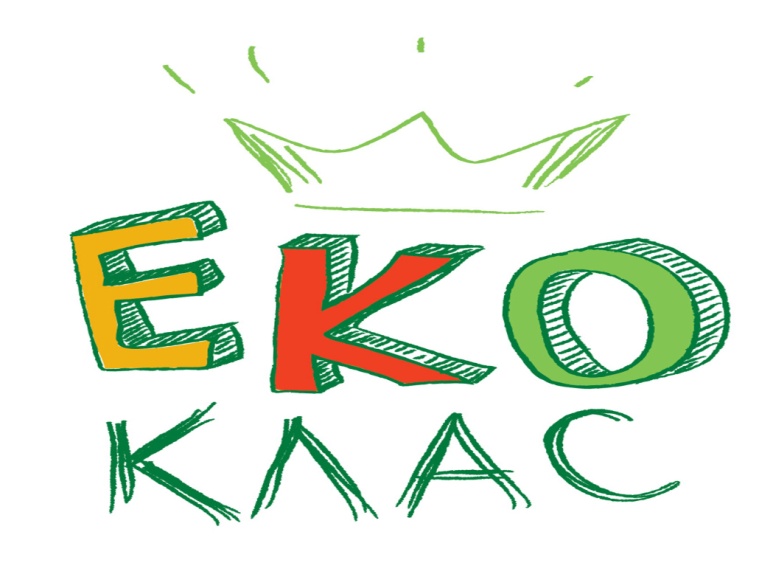 Виды мозаики:
- контурная,
- мозаика без заполнения фона,
- мозаика с присутствием цельных элементов,
- мозаика из прямоугольных элементов,
- мозаика из треугольных элементов,
- мозаика из круглых элементов,
- мозаика из рваной бумаги.
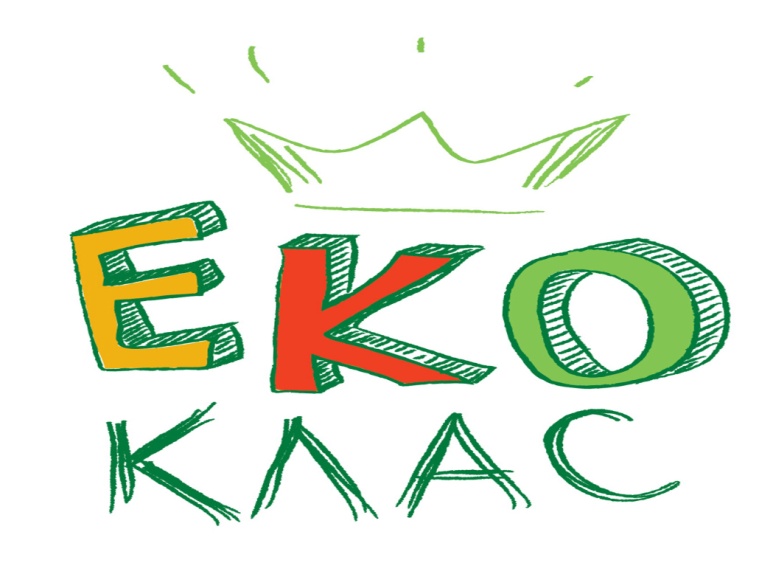 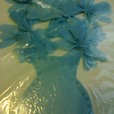 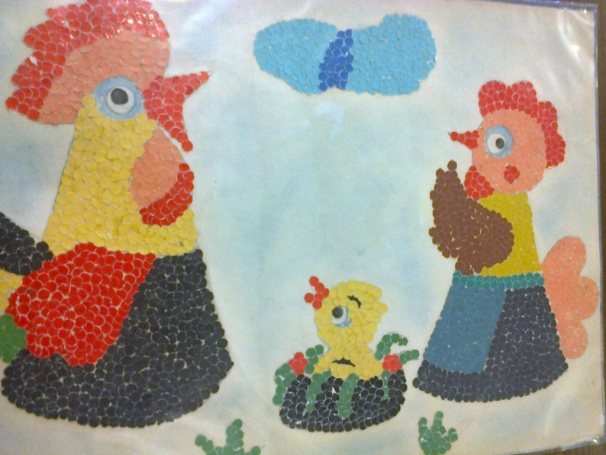 1. Развивать  познавательный интерес к истории мозаики.
2. Обеспечить овладение элементарными умениями и навыками деятельности с бумагой при изготовлении аппликации.
3. Формировать умение доводить дело до конца.
 4. Воспитывать усидчивость, аккуратность, самостоятельность, трудолюбие.
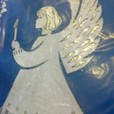 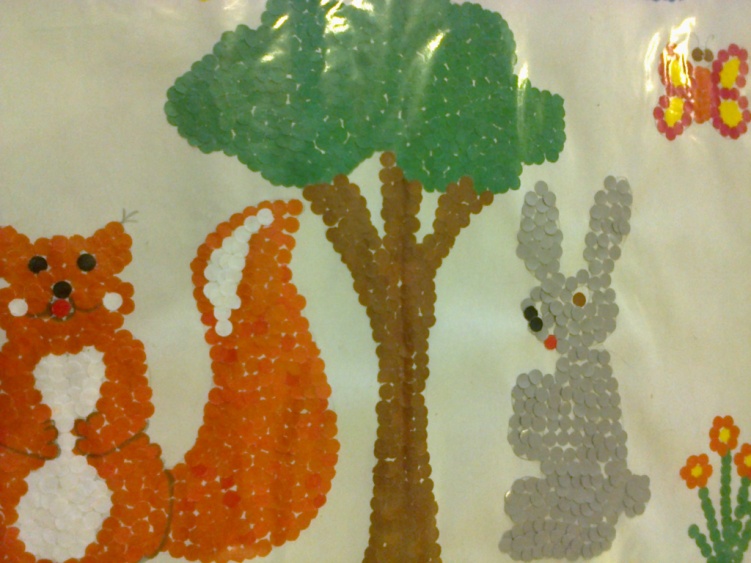 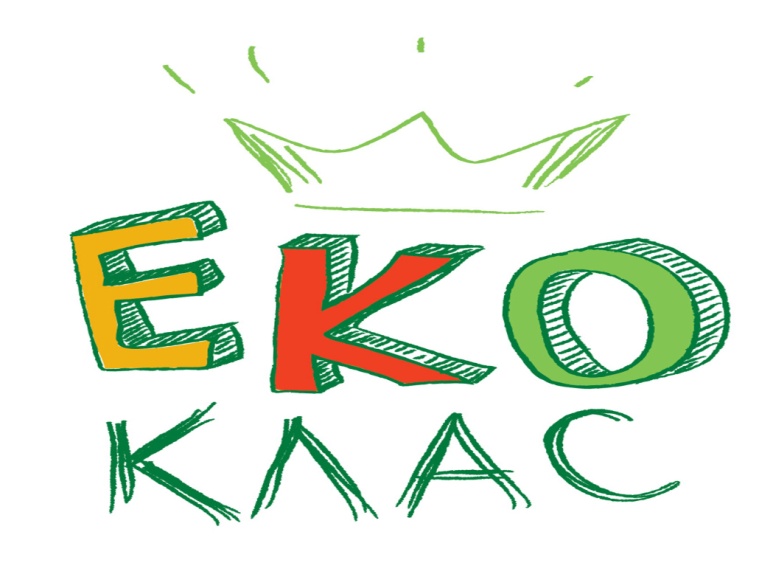 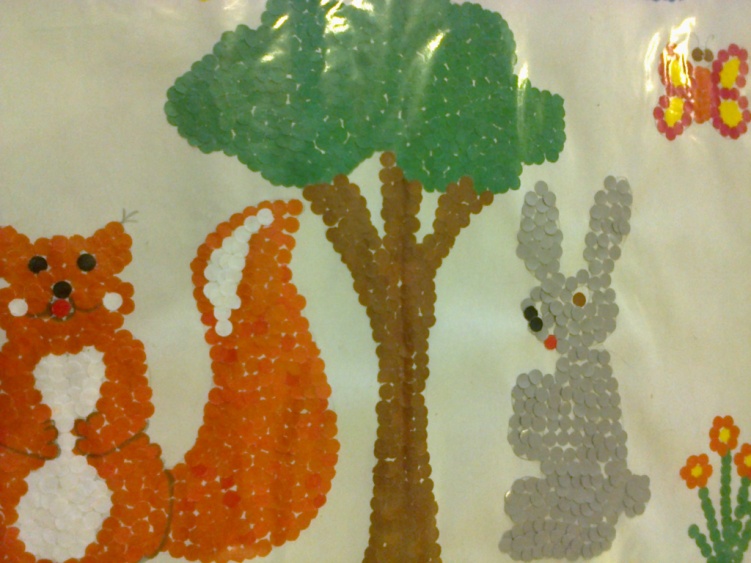 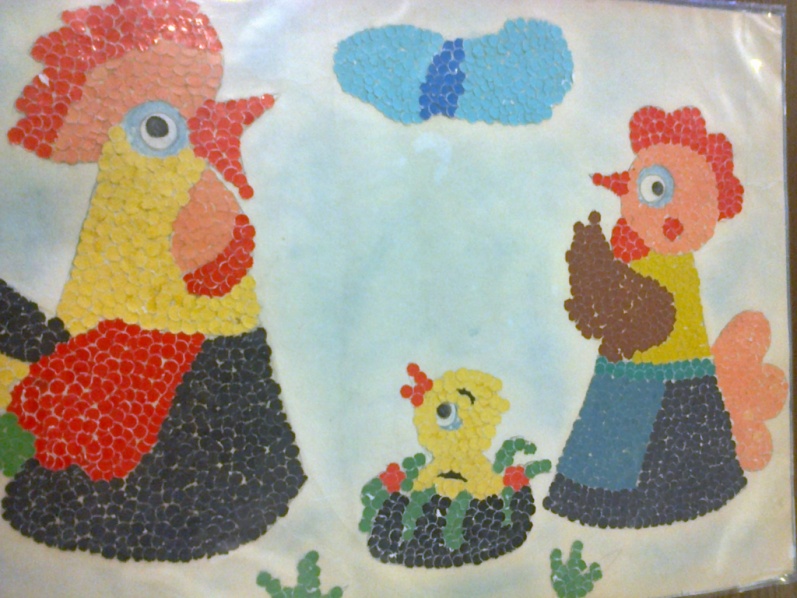 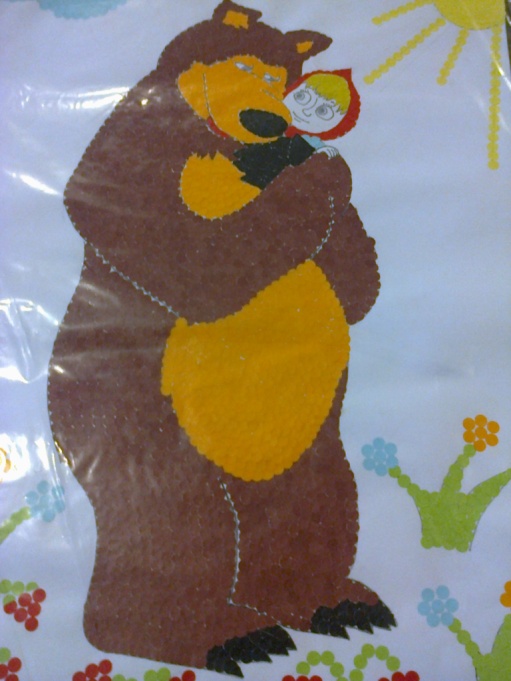 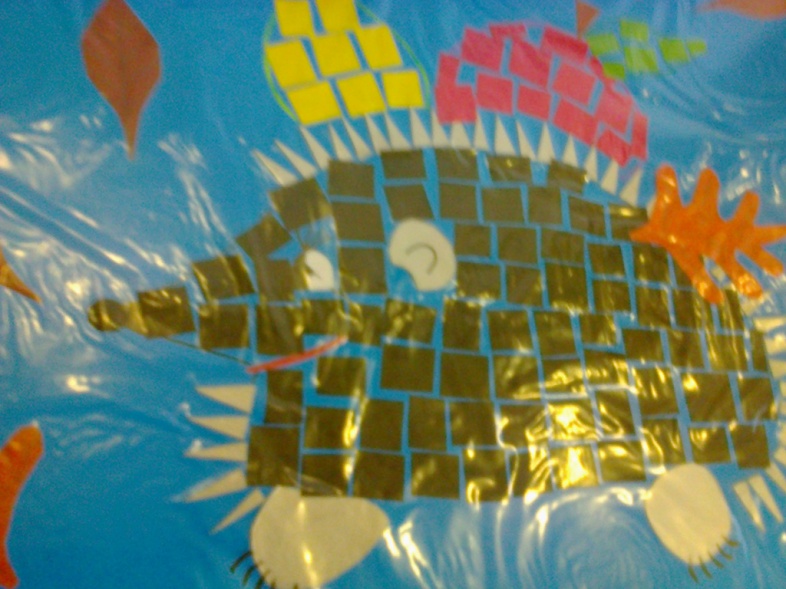 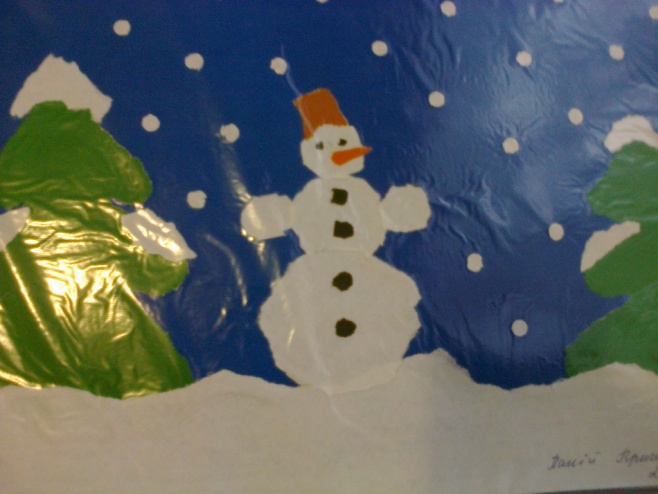 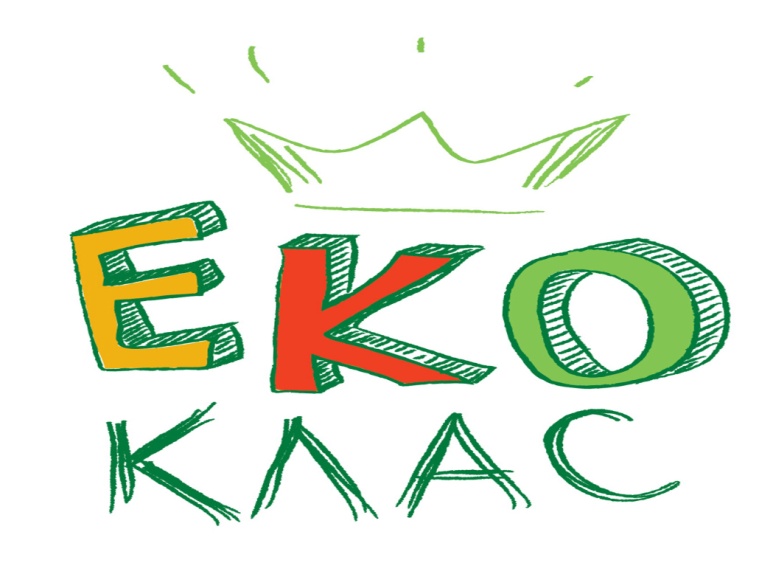 Ми із задоволенням будемо продовжувати свою роботу. Про проведену роботу Ви можете подивитися на сайті:nahalnaskola42.jimdo.com.
	Діти навчилися робити аплікації не тільки з паперу, а й тканини.Це дуже цікава робота.Нажаль вони у мене маленькі для більших форматів.Зроблено 15 робіт.
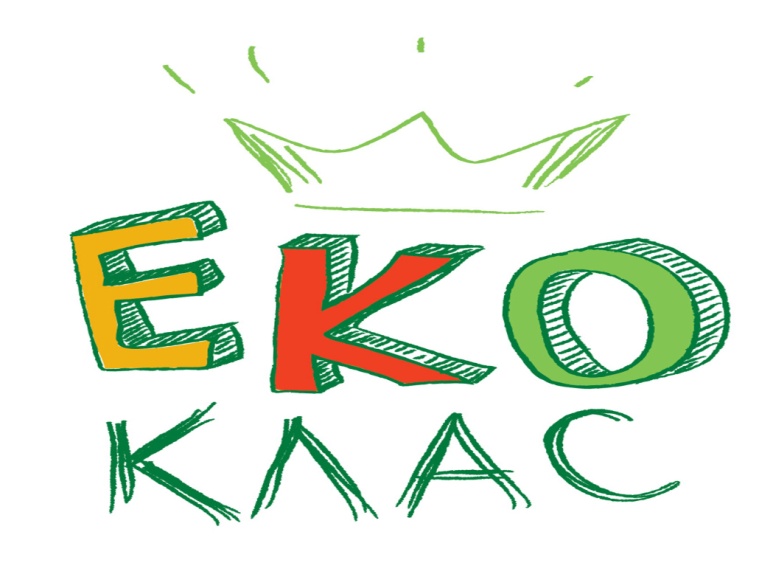 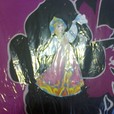 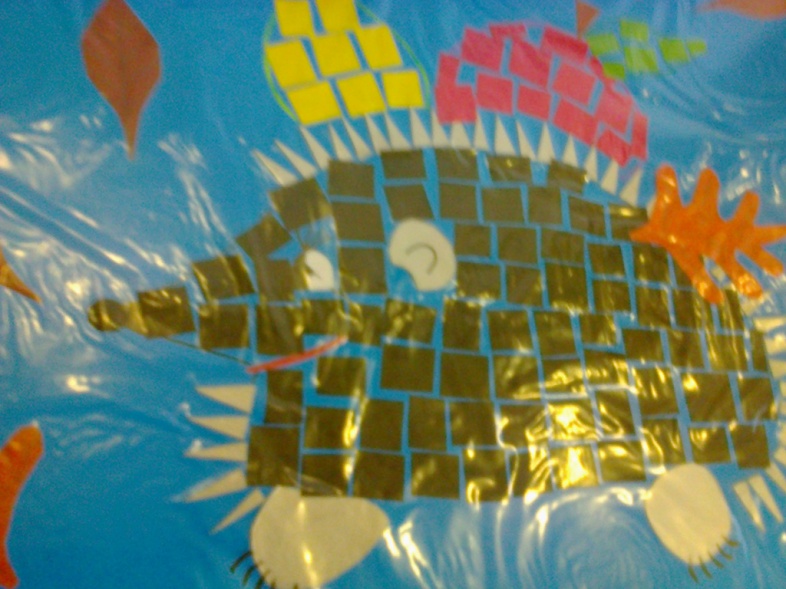